TREES OF K.K.ENGLISH SCHOOL
SADIYA  IQBAL &KORNANA  CHYTANYA
CLASS:9
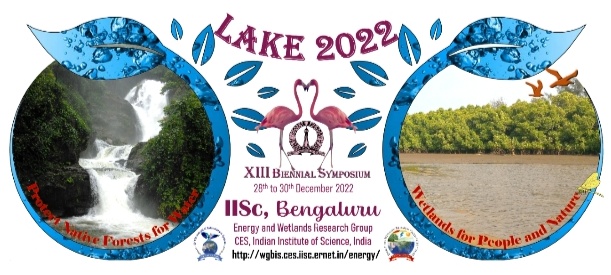 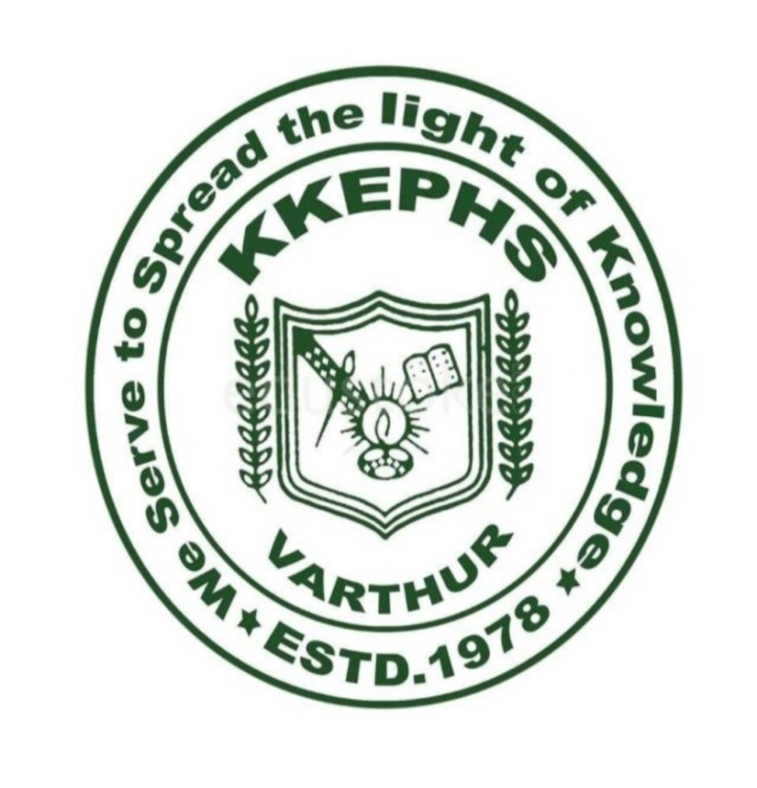 12/16/2022
LAKE 2022: Conservation of wetlands: ecosystem-based adaptation of climate change, December 28-30, 2022
1
INTRODUCTION
Unplanned urbanization
Loss of bio-diversity
Traffic congestion
12/16/2022
LAKE 2022: Conservation of wetlands: ecosystem-based adaptation of climate change, December 28-30, 2022
2
OBJECTIVE
To understand the different species of plants
Measures taken to conserve  bio-diversity
Importance of conserving  bio-diversity
12/16/2022
LAKE 2022: Conservation of wetlands: ecosystem-based adaptation of climate change, December 28-30, 2022
3
IMPORTANCE OF PLANTS
Primary source of food
 Maintain gaseous balance.
 Prevent soil erosion
Maintain water cycle
Many drugs are derived either directly or indirectly from plants  
 A single tree provides food and shelter to many species 
Plants are important in retaining good soil condition
Maintains atmospheric temperature
Carbon sequestration
12/16/2022
LAKE 2022: Conservation of wetlands: ecosystem-based adaptation of climate change, December 28-30, 2022
4
STUDY AREA
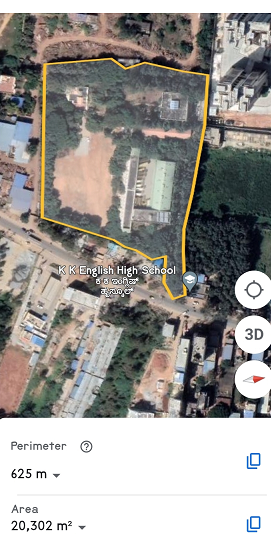 12/16/2022
5
LAKE 2022: Conservation of wetlands: ecosystem-based adaptation of climate change, December 28-30, 2022
GREENERY OF OUR SCHOOL
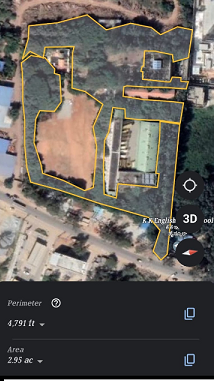 12/16/2022
LAKE 2022: Conservation of wetlands: ecosystem-based adaptation of climate change, December 28-30, 2022
6
NUMBERING OF TREES
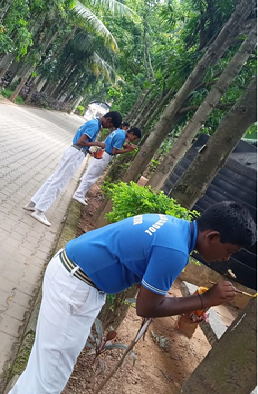 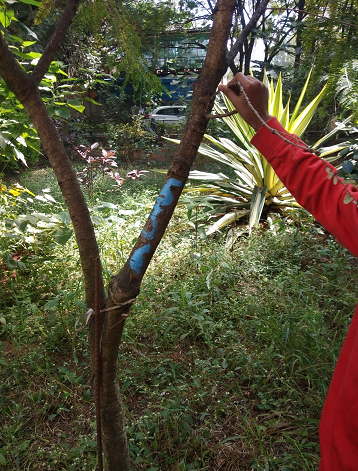 12/16/2022
LAKE 2022: Conservation of wetlands: ecosystem-based adaptation of climate change, December 28-30, 2022
7
LIST OF TREES
12/16/2022
8
LAKE 2022: Conservation of wetlands: ecosystem-based adaptation of climate change, December 28-30, 2022
12/16/2022
LAKE 2022: Conservation of wetlands: ecosystem-based adaptation of climate change, December 28-30, 2022
9
12/16/2022
10
LAKE 2022: Conservation of wetlands: ecosystem-based adaptation of climate change, December 28-30, 2022
12/16/2022
11
LAKE 2022: Conservation of wetlands: ecosystem-based adaptation of climate change, December 28-30, 2022
PONGAMIA TREE
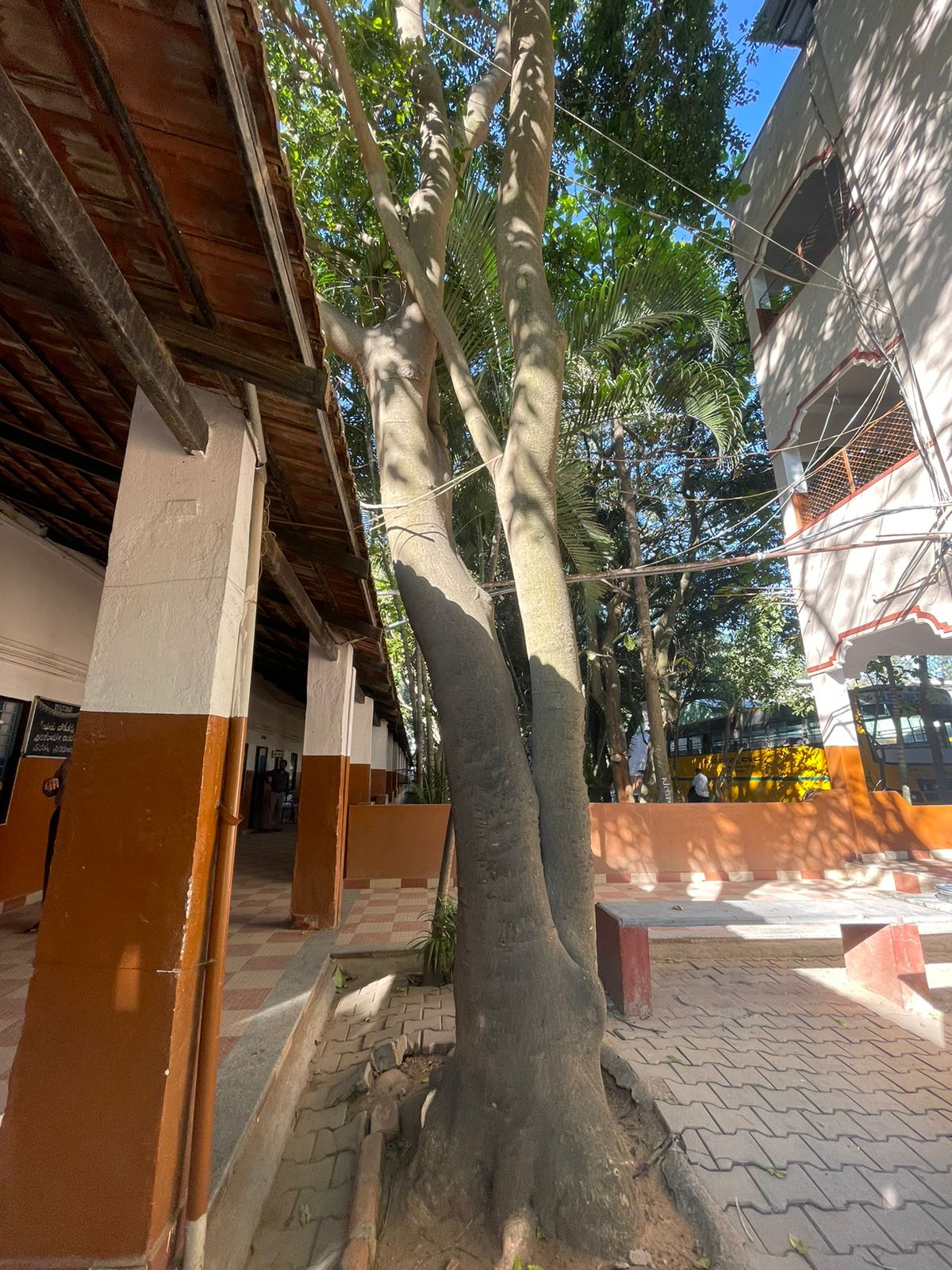 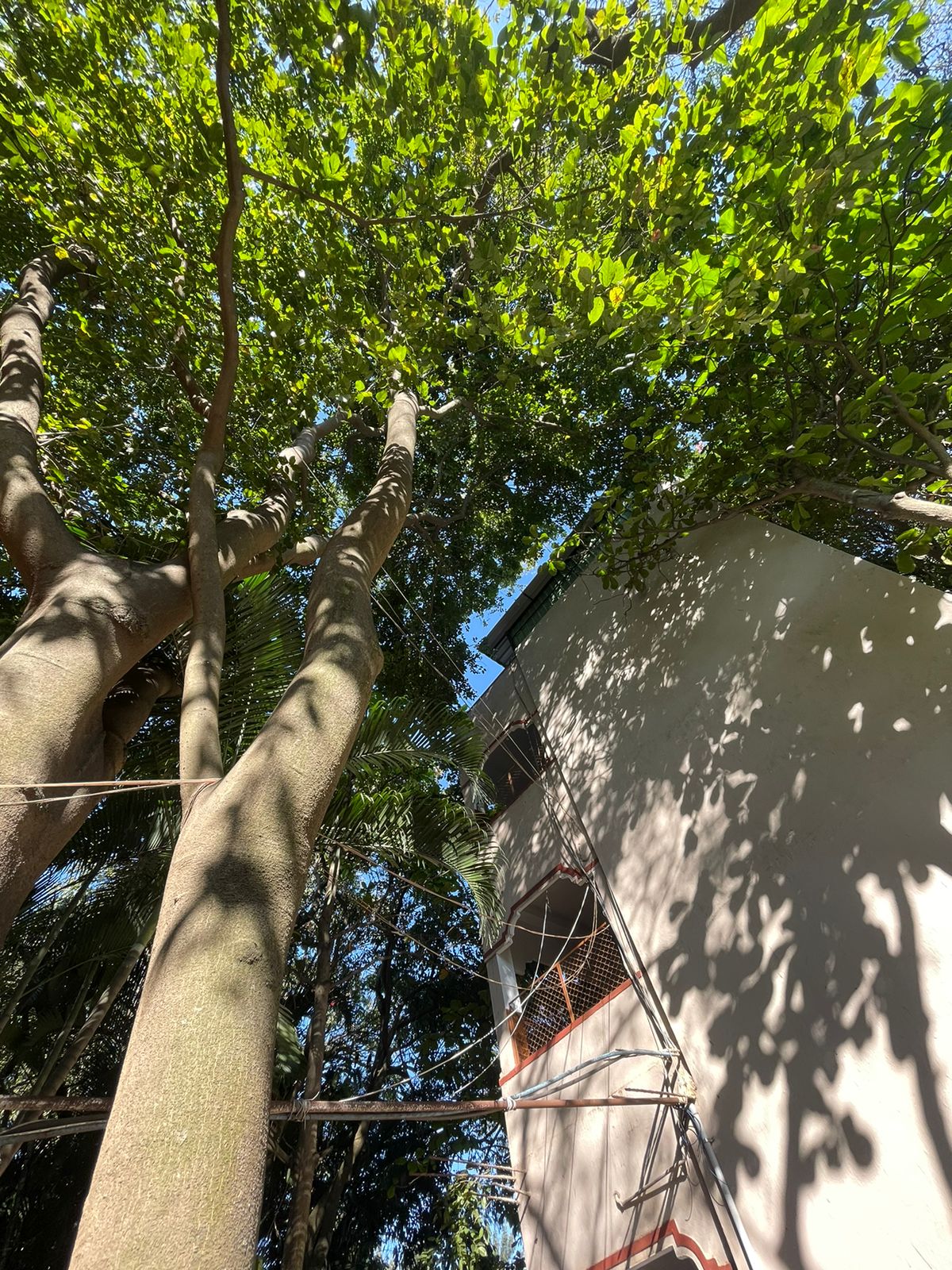 12/16/2022
LAKE 2022: Conservation of wetlands: ecosystem-based adaptation of climate change, December 28-30, 2022
12
MEDICINAL PLANTS
Lakshman fruit                                  Simarouba  glauca






                                          


       Vinca rosea
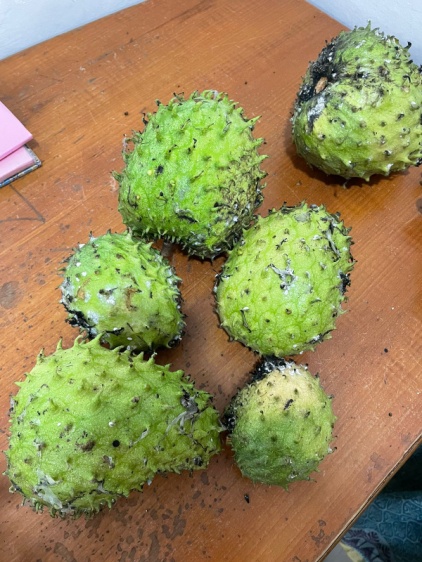 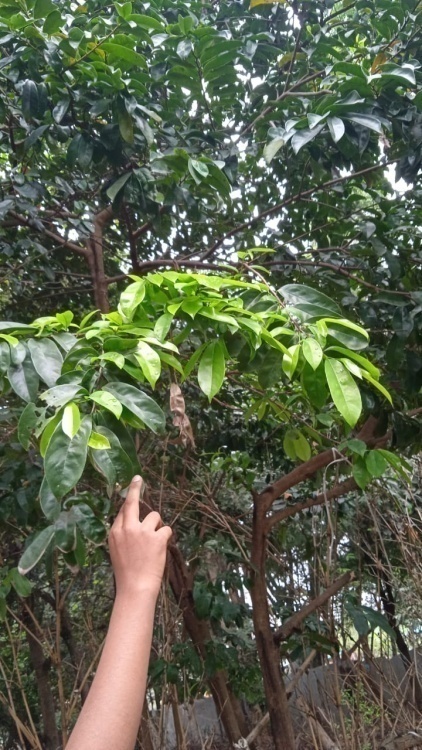 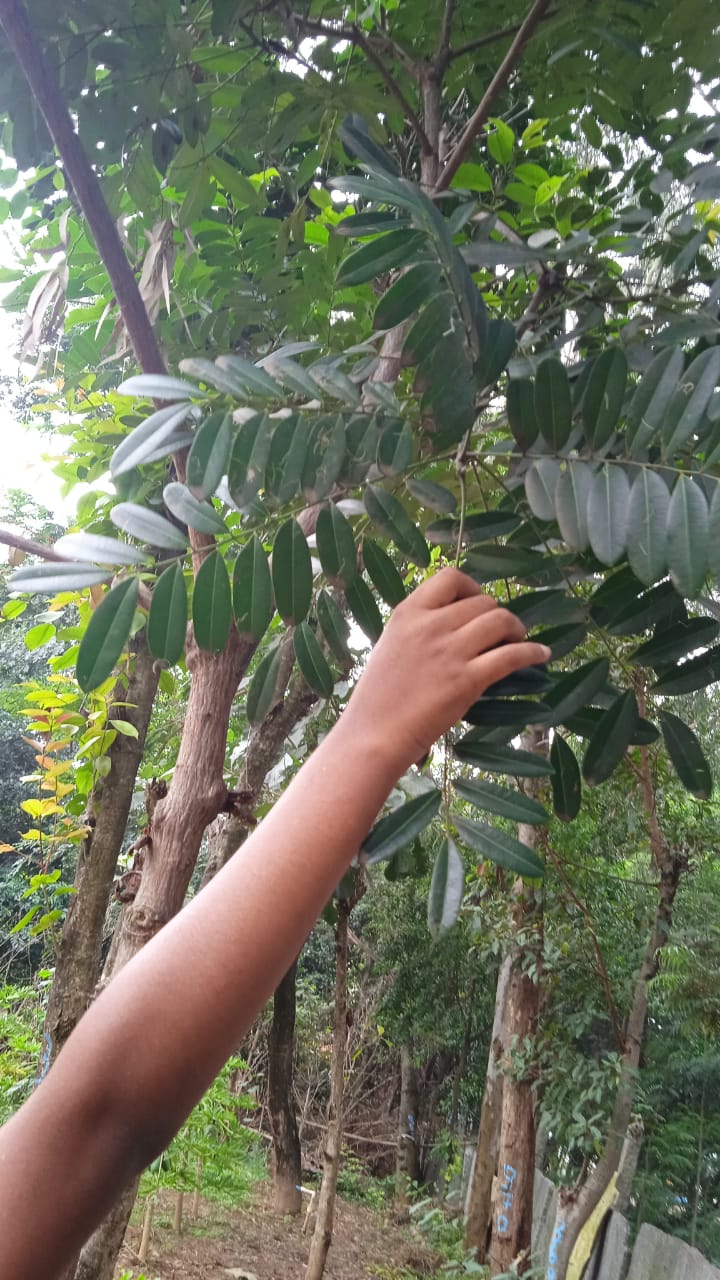 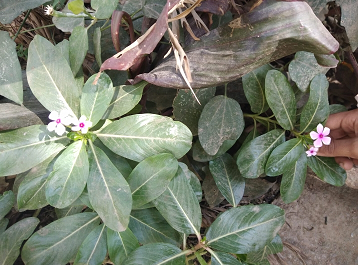 12/16/2022
LAKE 2022: Conservation of wetlands: ecosystem-based adaptation of climate change, December 28-30, 2022
13
PARTS OF THE PLANT USED AS MEDICINE
12/16/2022
LAKE 2022: Conservation of wetlands: ecosystem-based adaptation of climate change, December 28-30, 2022
14
RARE PLANTS
12/16/2022
LAKE 2022: Conservation of wetlands: ecosystem-based adaptation of climate change, December 28-30, 2022
15
CINNAMON
12/16/2022
LAKE 2022: Conservation of wetlands: ecosystem-based adaptation of climate change, December 28-30, 2022
16
GIANT LEMON
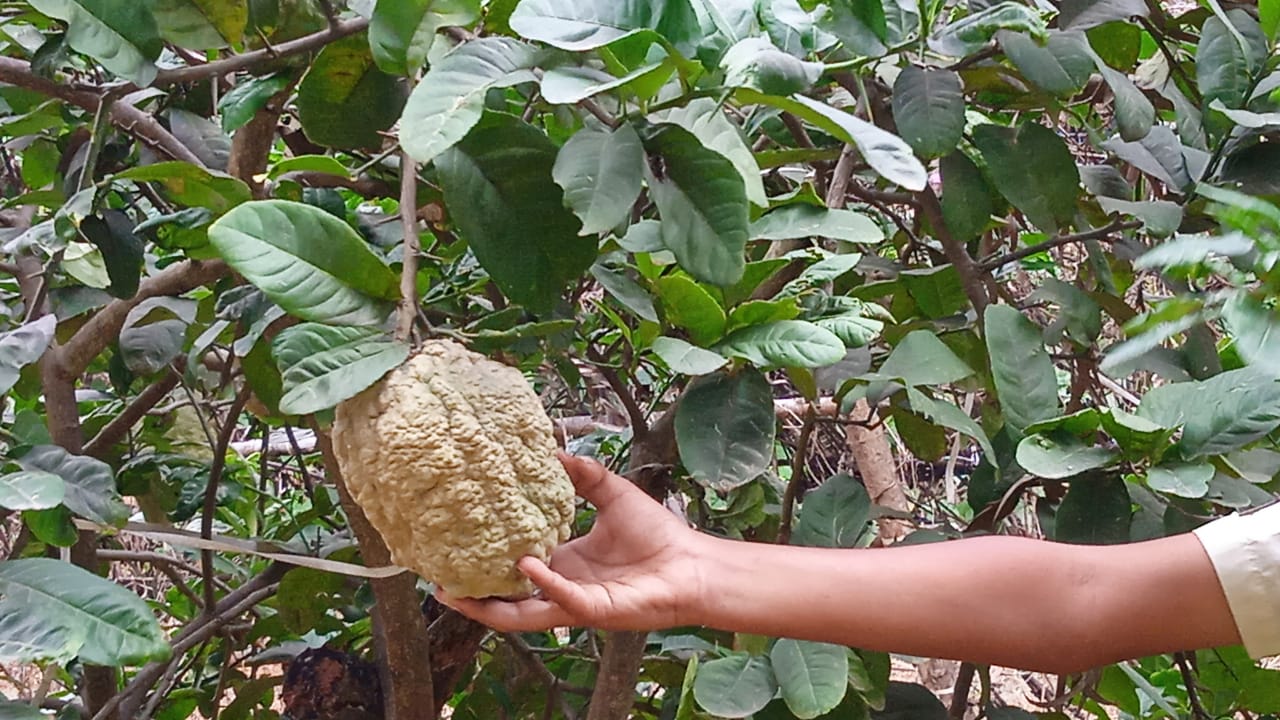 12/16/2022
LAKE 2022: Conservation of wetlands: ecosystem-based adaptation of climate change, December 28-30, 2022
17
SILK COTTON TREE
12/16/2022
LAKE 2022: Conservation of wetlands: ecosystem-based adaptation of climate change, December 28-30, 2022
18
BUTTER FRUIT
12/16/2022
LAKE 2022: Conservation of wetlands: ecosystem-based adaptation of climate change, December 28-30, 2022
19
RED SANDAL WOOD                         CANE RATTEN
                                                                          PLANT
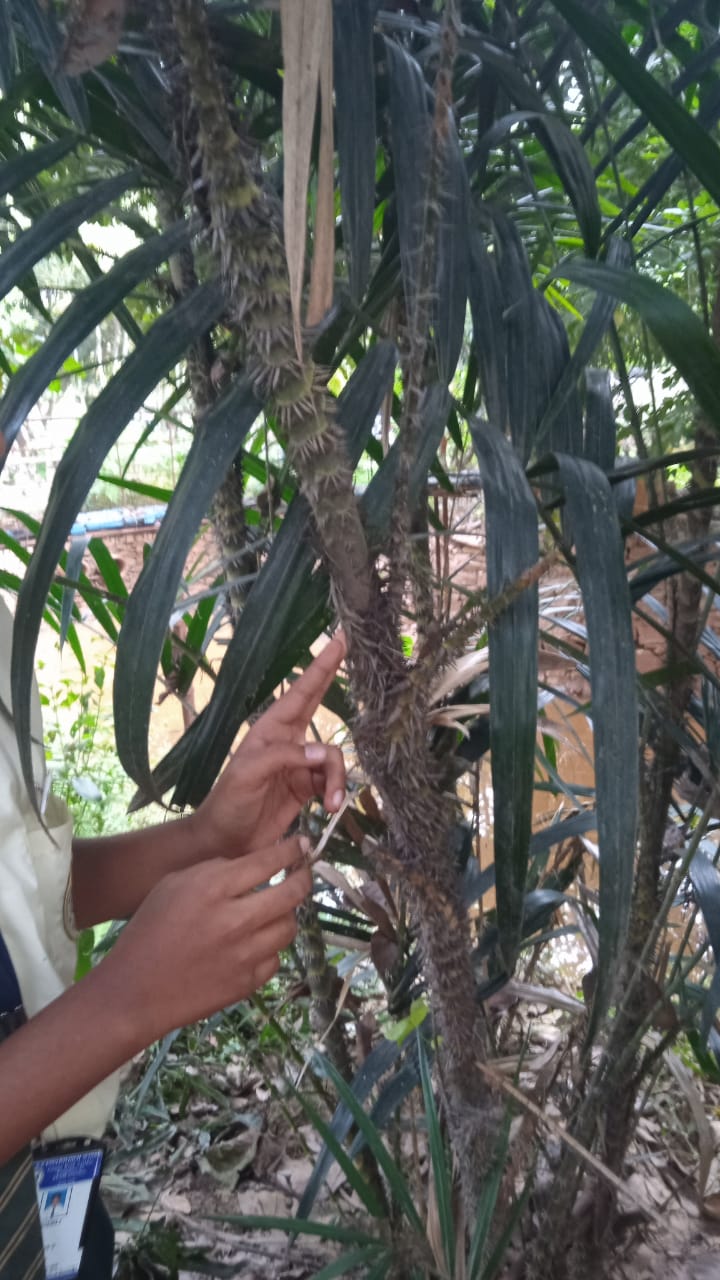 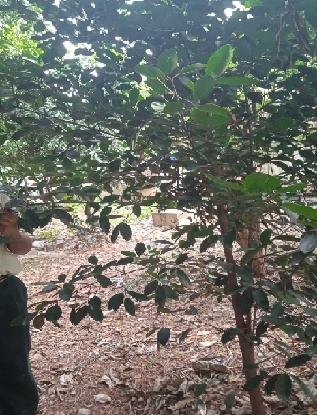 12/16/2022
LAKE 2022: Conservation of wetlands: ecosystem-based adaptation of climate change, December 28-30, 2022
20
PANNERALE   (Syzygium jambos)
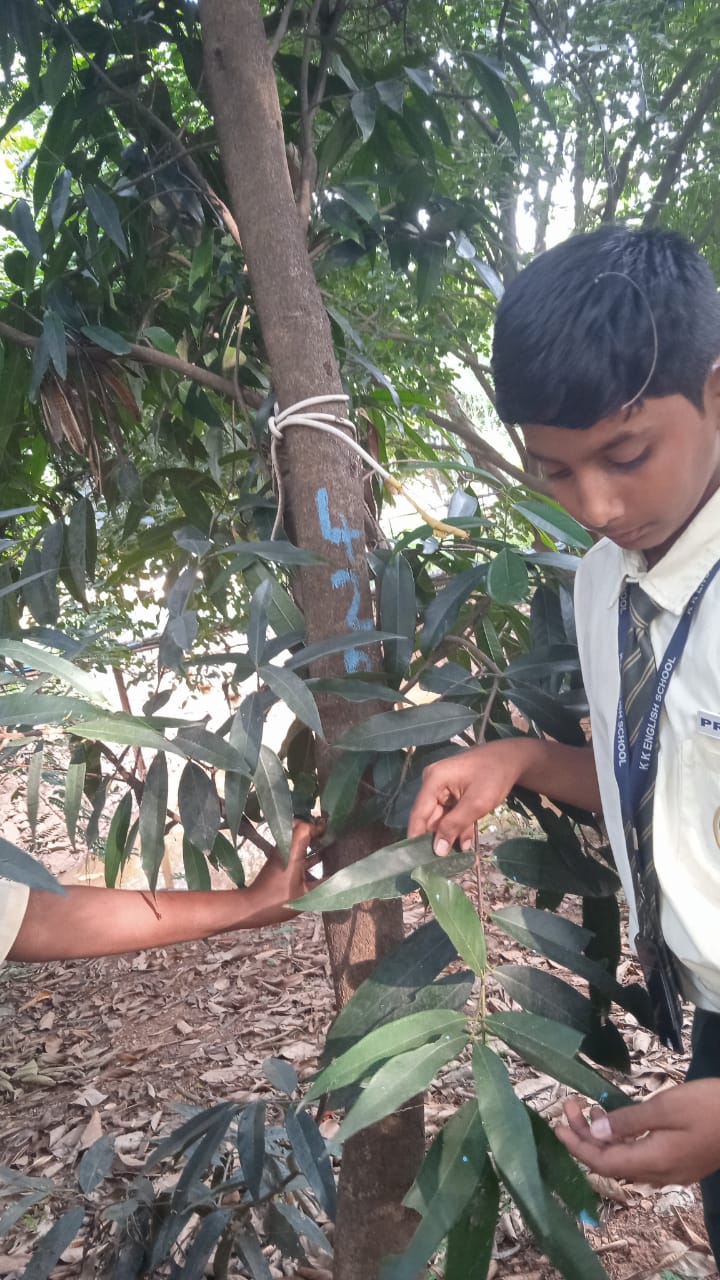 12/16/2022
LAKE 2022: Conservation of wetlands: ecosystem-based adaptation of climate change, December 28-30, 2022
21
CONSERVATION MEASURES
No cutting of plants
We plant and water the saplings till they grow
Eco-club members
12/16/2022
LAKE 2022: Conservation of wetlands: ecosystem-based adaptation of climate change, December 28-30, 2022
22
VISIT  OF  R V SCHOOL
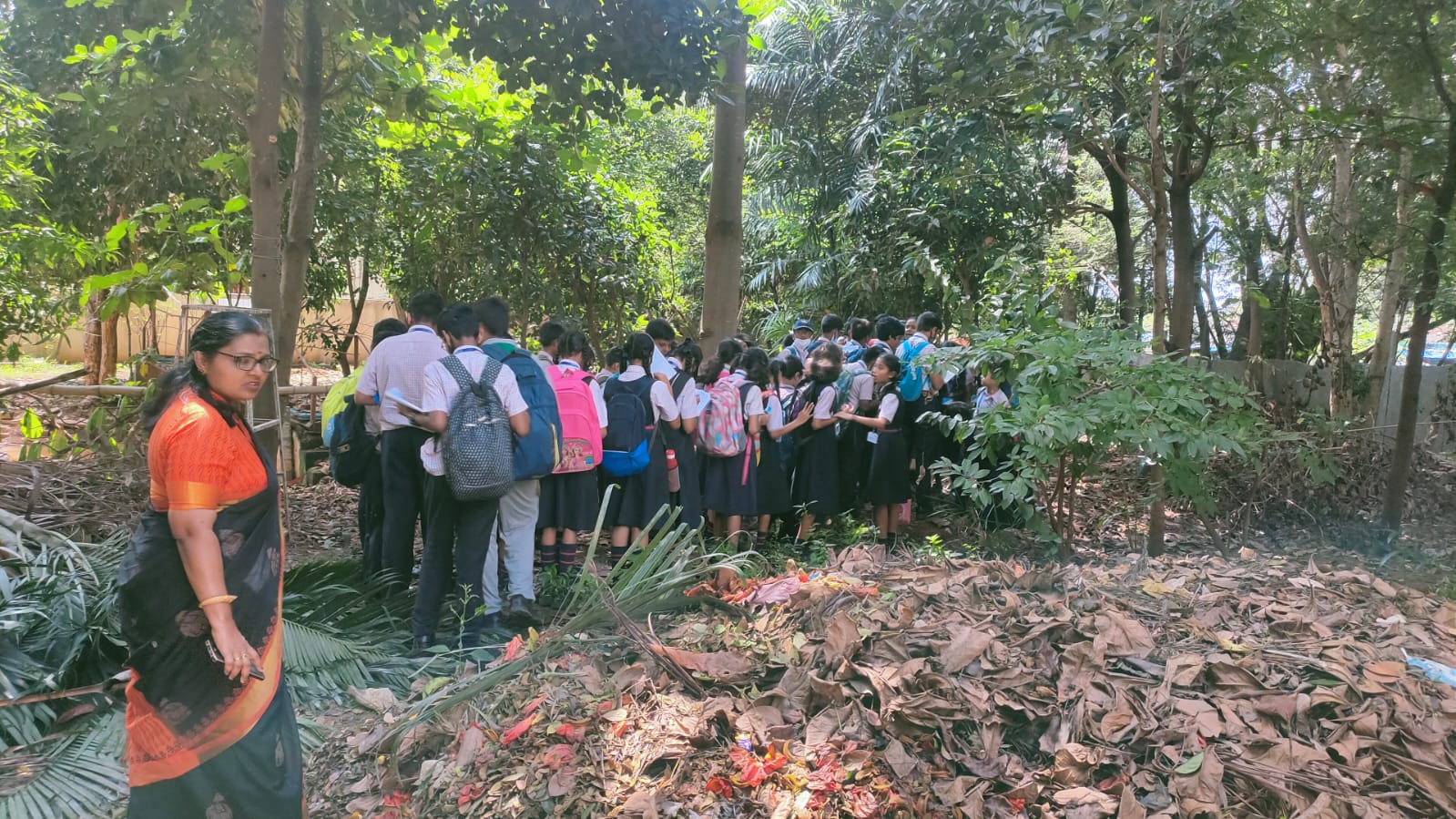 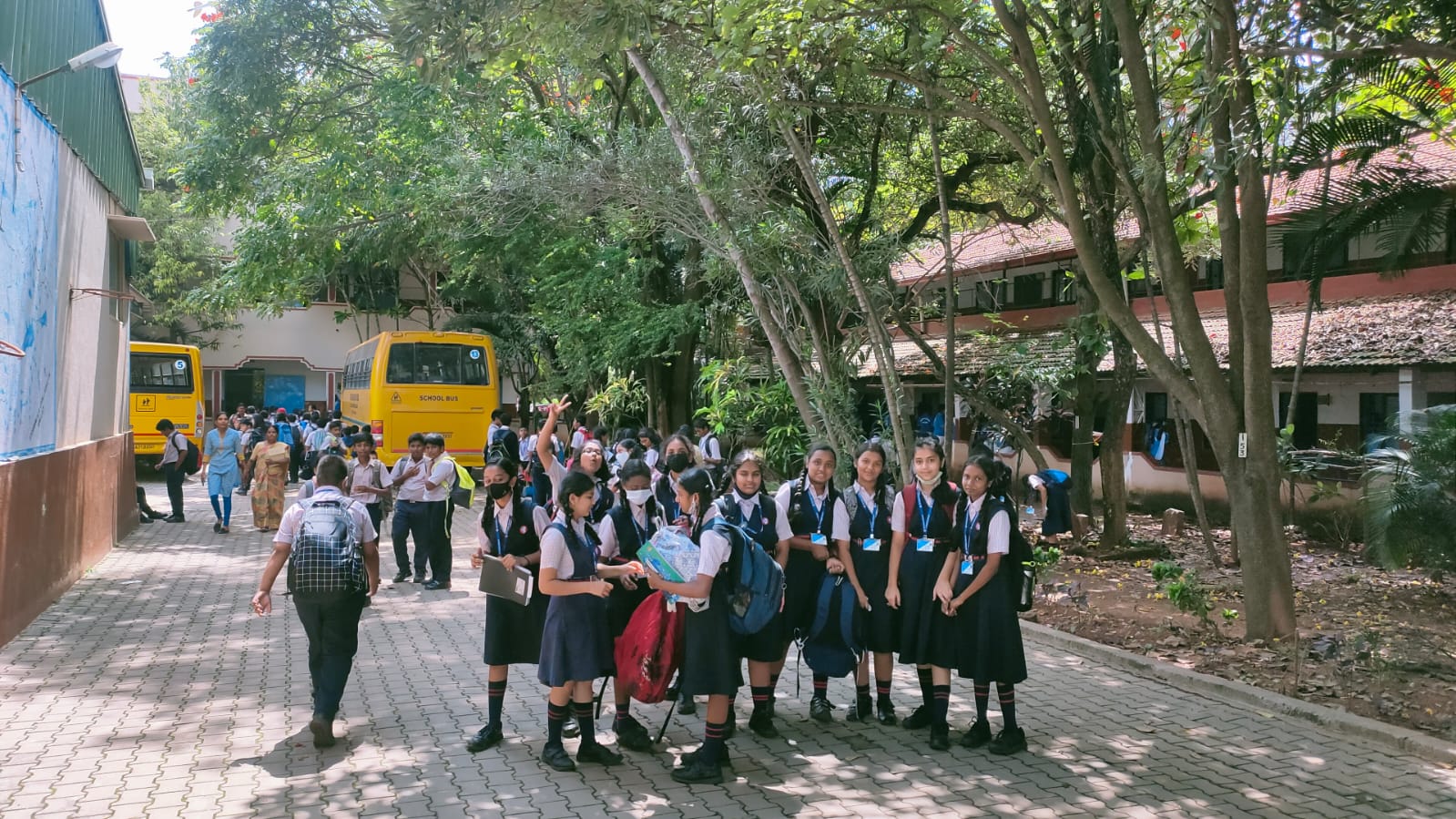 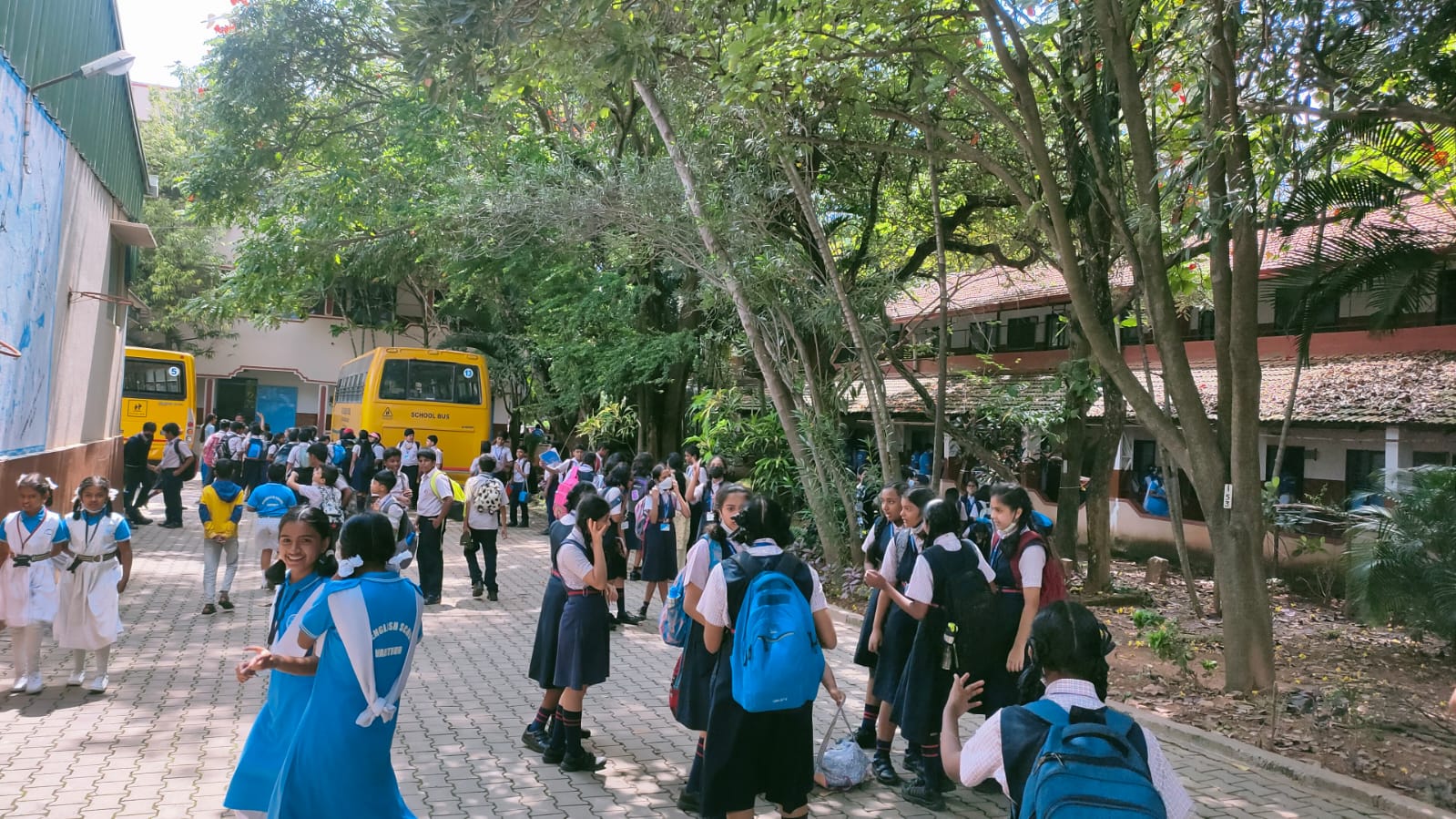 12/16/2022
LAKE 2022: Conservation of wetlands: ecosystem-based adaptation of climate change, December 28-30, 2022
23
CONCLUSION
Our school premises is much cooler
Bore-well of depth 600ft  
 We used to buy water during summer in the early years of  our school .
Have water year through even during summer.
12/16/2022
LAKE 2022: Conservation of wetlands: ecosystem-based adaptation of climate change, December 28-30, 2022
24
THANK YOU
12/16/2022
LAKE 2022: Conservation of wetlands: ecosystem-based adaptation of climate change, December 28-30, 2022
25